2.6 Prove Statements about Segments and ∡s
Mrs. vazquez
Geometry
g-c0.9-11
Essential Question:
How will I write a proof using geometric theorems?
Objective:
Students will be able to write proofs using geometric theorems.
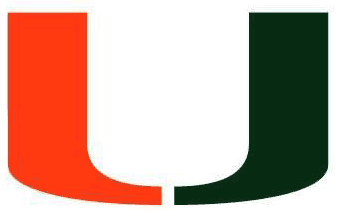 Proof
a logical argument that shows a statement is true.
Theorem
Theorem 2.1 : ≅ of Segments

Reflexive: 
For any segment AB, AB ≅ AB
Symmetric: 
If AB≅CD, then CD≅AB
Transitive: 
If AB≅CD & CD≅EF, then AB≅EF
Theorem 2.2 : ≅ of ∡s

Reflexive:
	For any ∡A, ∡A≅∡A
Symmetric:
	If ∡A≅∡B, then ∡B≅∡A
Transitive:
	If ∡A≅∡B & ∡B≅∡C, then 
∡A≅∡C
Prove AB=BC
A                   B                  C

Given AC = AB + AB
Prove AB = BC
AC = AB + AB			given




AB = BC
AC = AB + BC		   Segment Add.Post
AB + AB = AB + BC    Transitive Prop
Subtraction Prop. =
m∡1 = m∡3		                given





m∡PTR = m∡STQ
m∡PTR = m∡1 + m∡2			∡ Add. Post.
Given m∡1 = m∡3
Prove m∡PTR = m∡STQ
m∡STQ = m∡3 + m∡2			∡ Add. Post.
m∡STQ = m∡1 + m∡2		   Transitive Prop.
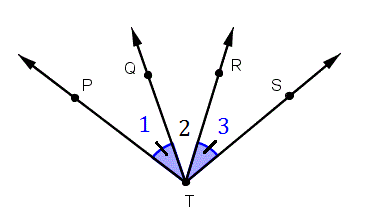 m∡STQ = m∡PTR			    Transitive Prop.
Symmetric Prop.
Walking down the hallway at the mall, you notice the music store is halfway between the food court & the shoe store. The shoe store is halfway between the music store & the book store. Prove that the distance between the entrances of the food court & music store is the same as the distance between the entrances of the shoe store & book store.